5
Ôn bài hát
Thường thức Âm nhạc – Vận dụng sáng tạo
Hát mẫu
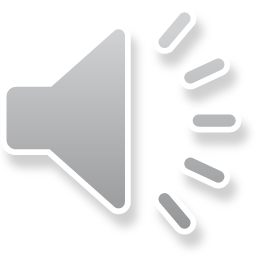 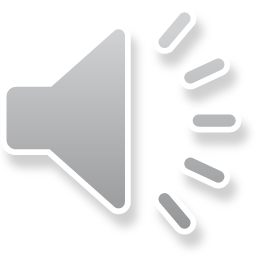 Thường thức Âm nhạc nhạc cụ: Maracas
Vận dụng sáng tạo
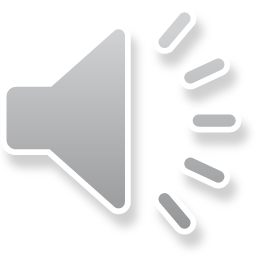